Základy  antimikrobiální terapie 8Fidaxomicin NitroimidazolyAnaerobní infekceChirurgická profylaxe23. 4. 2024
Renata Tejkalová
    Mikrobiologický ústav LF MU a FN u sv. Anny v Brně
Rozdělení antibiotik
A) ATB inhibující syntézu buněčné stěny 					(inhibice tvorby peptidoglykanu)
	B) ATB poškozující buněčnou membránu
	C) ATB inhibující metabolismus DNA
                          -  fluorochinolony
                           - rifampicin
                          -  fidaxomicin                    
 	D) ATB působící na úrovni ribozomů			
	E) ATB inhibující různé metabolické dráhy
                              - nitroimidazoly
Fidaxomicin
Objeven 1991: z půdní aktinomycety Dactylosporangium aurantiacum
Váže se na β´podjednotku DNA-dependentní-RNA-polymerázy.








Úzké spektrum: jen G+: Clostridium difficile, Clostridium perfringens, 	Bifidobacterium spp, Peptococcus spp, Peptostreptococcus spp.
PK: 	nevstřebává se z GIT → minimum nežádoucích účinků
Použití: klostridiová kolitida (Clostridium difficile)
	baktericidní vůči CD + zabrání tvorbě toxinů i sporulaci
Dávkování pro terapii CDI : 200 mg tbl 2x denně na 10 dnů
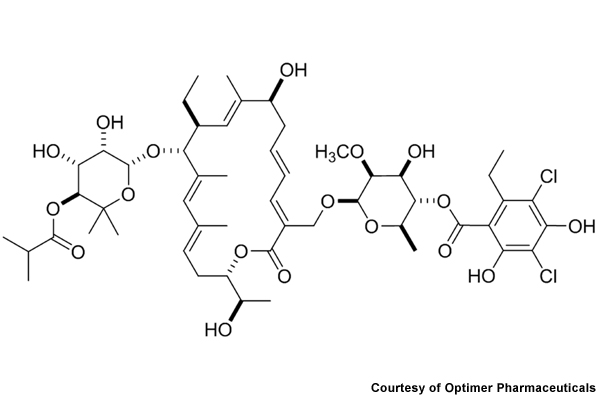 makrocyklické ATB
Postantibiotická kolitita
= průjmové onemocnění po podání antibiotik

AAC: antibiotic-associated colitis 
AAD: antibiotic-associated diarrhea
 
Etiologická agens mohou být různá: 

Clostridium difficile:      CDAD: Clostridium difficile-associated disease 
                                            Clostridium difficile-associated diarrhoe
                                CDI:     Clostridium difficile infection

Staphylococcus aureus
Clostridium perfringens 
Klebsiella oxytoca
Salmonella spp.
G-rezistentní tyčky
Candida spp.
…nebo jen dysmikrobie
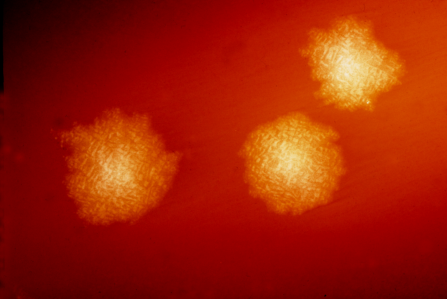 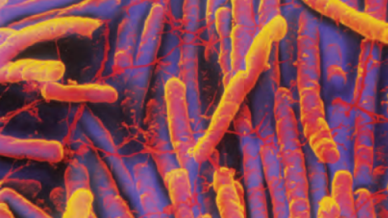 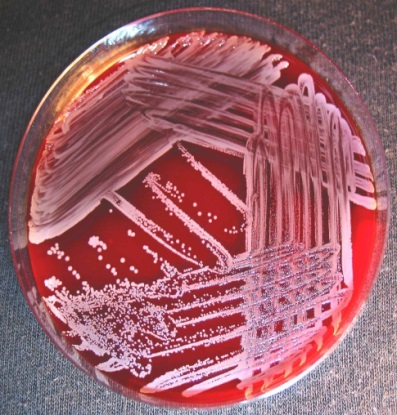 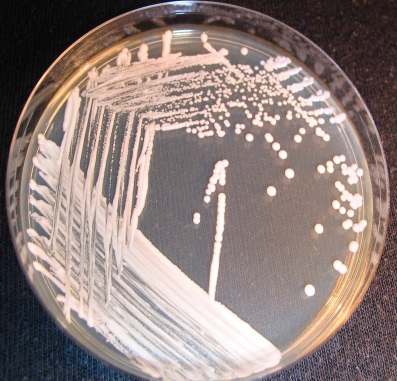 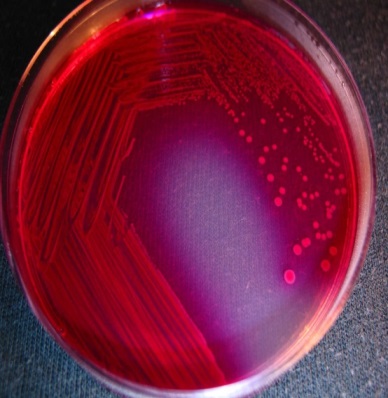 Clostridium difficile infection (CDI)
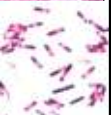 = onemocnění, která způsobuje Clostridium difficile

průjem vyvolaný toxigenním  kmenem CD objevující  se několik hodin  
po  první aplikaci antibiotik  nebo  až  6- 8   týdnů po ukončení 
antibiotické léčby 

Zdroj : residuální nebo exogenní (30-40%  pacientů v nemocnici a 5- 10% v komunitě  je kolonizovaných kmenem CD)
Podmínkou stanovení této diagnózy je určení etiologie (průkaz agens, průkaz toxinu, popř. kolonoskopie)
Příčinou nemoci je nejčastěji předchozí  léčba antibiotiky někdy terapie 
cytostatiky  či  operace
Clostridium difficile v číslech – Evropa
Nejčastější  příčina akutních průjmů v komunitě i nemocnicích
V nemocnicích 8. nejčastější nozokomiální infekce ( v  USA 1. !) 
V nemocnicích 2-4 x častější příčina infekce než MRSA
V souvislosti s antibiotickou léčbou 7-10 vyšší riziko CDI 
Cca případů 175 000/rok v EU
3 000 úmrtí v souvislosti s CDI ( USA 15 – 20 000 )
Náklady na léčbu a péči 3 miliardy € / rok
Planche TD et al.Lancet Infect Dis. 2013 
ECDIS-net
Predisponující faktory CDI
Antibiotická léčba
     v průběhu léčby 7-10x vyšší riziko vzniku CDI
     po ukončení přetrvává 3x vyšší riziko recidivy (2- 3 měsíce)
 Vysoké riziko: chinolony, cefalosporiny, širokospektré peniciliny, klindamycin
 Nízké riziko: aminoglykosidy, kotrimoxazol, penicilin, tetracykliny, tigecyklin
 Výskyt CDI i po přípravcích in vitro účinných (glykopeptidy)

Věk  
      > 65 let = 5 - 10x vyšší incidence 

Přidružené chronické nemoci 
    chronické renální onemocnění, onkologické  onemocnění, 
    stavy spojené se snížením imunity…	

Hospitalizace 
     sdružuje několik rizikových faktorů 
     nozokomiální přenos
7
Klinický obraz CDI
- akutní průjmové onemocnění (nespecifické)

 - akutní průjmové onemocnění + meteorismus, bolesti břicha, subileus, leukocytóza                
                           (smrtnost 10-15%)

 - toxické megakolon 
                           (smrtnost 30-50 %)
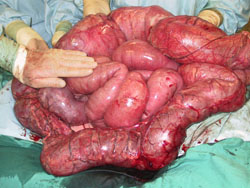 Symptomatologie CDI
Klinické projevy:
Široké spektrum příznaků, nejčastěji 5.-10.  den léčby  
antibiotiky
Profuzní  průjem, někdy i s hlenem a krví  (50 – 60 %),  
febrílie (20- 30 %), bolesti břicha, meteorismus, někdy 
susp. inkontinence (jen malé  porce  stolice), nausea,   
anorexie, okultní krvácení, hypalbuminémie, 
dehydratce, celkové  vyčerpání, apatie peritoneální 
dráždění, toxické  magakolon,  perforace, sepse, 
septický šok


Příčiny rozdílných klinických projevů infekce CD:
Rozdílné faktory virulence CD
Rozdílné rizikové faktory nemocného (komorbidity)
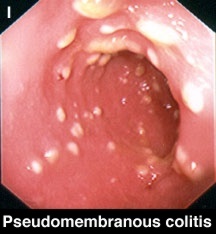 Těžká forma CDI
definována jako přítomnost alespoň jednoho  z příznaků :

horečka >38,5 °C
zimnice a třesavky
hemodynamická nestabilita včetně septického šoku
známky peritonitidy
paralytický ileus
leukocytóza > 15.000 x 106/l
posun doleva (> 20 % tyčí v diferenciálu leukocytů)
vzestup kreatininu v séru (>50 % nad normál)
vzestup hladiny laktátu v séru
pseudomembranózní kolitida zjištěná koloskopicky
rozpětí tračníku prokázané zobrazovacím vyšetřením

+ věk ≥ 65 let, závažné komorbidity a/nebo závažná porucha imunity
ATLAS – klinický skórovací systém pro CDIHodnotí 5 rizikových faktorů v okamžiku stanovení diagnózy CDI
Hodnocení klinického stavu
A = Age (věk)
T = Treatment with systemic antibiotics
L = Leukocyte count
A = Albumin
S = Serum creatinine
Vytvořený pro studii s fidaxomicinem ke zhodnocení účinnosti léčby 
(967 pacientů)
Chopra et al, IDSA, 2010
Hodnota ATLAS jako prediktor úmrtí
jednoduchý klinický systém k určení závažnosti CDI








                      medián bodů u zemřelých pacientů = 6, u přeživších  <5
12
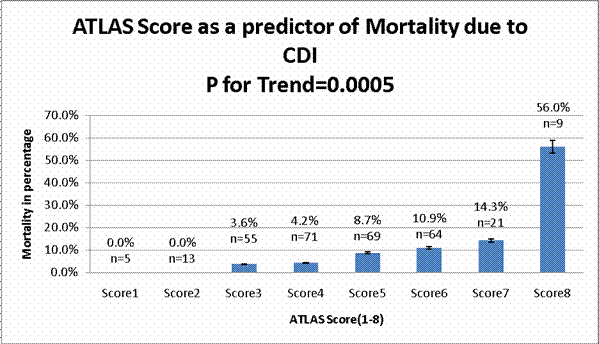 Fulminantní 
       CDI
Těžká CDI
Středně těžká CDI
Lehká CDI
Chopra et al, IDSA, 2010
Rekurence
- Relaps (mikroby či spóry zůstaly v GIT)
 - Recidiva (nová infekce z vnějšího prostředí)

Vysoká vnímavost k rekurenci trvá, dokud se neobnoví mikroflóra v GIT
                  Obvykle do 2-3 měsíců po předchozí atace


  Pravděpodobnost po primární atace   20-35%
  Pravděpodobnost po 1. rekurenci  45-65 %
                                                 McFarland  LV, Am J Gastroenterol 2002;97:1769-75
Diagnostika CDI
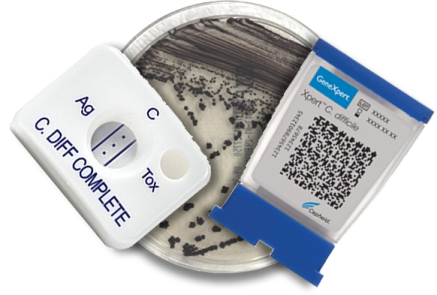 Diagnostiku provádět jen při klinickém podezření na CDI, ne u 
bezpříznakových osob!
       -  akutní enterokolitida s anamnézou předchozí ATB léčby 
       -  rozvoj průjmového onemocnění v průběhu hospitalizace
       -  klinické projevy slučitelné s CDI u hospitalizovaných pacientů                
         (meteorizmus, subileózní stav, leukocytóza…)
Nevyšetřovat preventivně asymptomatické pacienty, netestovat  opakovaně vzorky od jednoho pacienta,  nevyšetřovat po ukončení léčby (jako test úspěšné léčby)
     Laboratorní – mikrobiologická 
pro diagnostiku střevních infekcí vyvolaných CD je zásadní  průkaz toxinů Endoskopická – kolonoskopie, sigmoideoskopie
             nespecifická, pokud není plně rozvinutý obraz PMC
     Radiografická – nativní RTG břicha, CT, UZ
            průkaz zánětlivého rozšíření střevní stěny, dilatace střevních kliček
            a  ev. perforace střev
Odběr, transport, uchovávání vzorku
- odběr minimálně 2 ml stolice  do kontejneru
             
- rychlý transport do laboratoře, optimálně do 2 hodin (labilita toxinů)

- pokud nelze, uchovat při chladničkové teplotě 5ºC  (max. 48 hod)

- pro dlouhodobé zachování aktivity  toxinů nutné zmrazení na -70ºC
Laboratorní diagnostika
TECHLAB® C. DIFF QUIK CHEK COMPLETE
- Průkaz toxinů - vyšetřovat oba toxiny!
vysoce specifické, ale senzitivita 60-80%

- Průkaz GDH glutamát dehydrogenáza (specifický antigen)
vysoká negativní prediktivní hodnota

- Kultivace
2-3 dny, citlivost 99%

- PCR 
Amplifikační testy nukleových kyselin 16S RNA, geny toxinů (tcdB), GDH geny
Rychlá membránová enzymová  imunoanalýza
Laboratorní diagnostika - interpretace
Doporučené postupy CDI
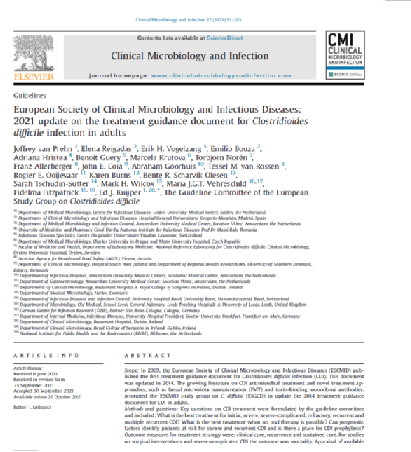 2021- European Study Group on C. difficile
      (11 evropských zemí vč. ČR)
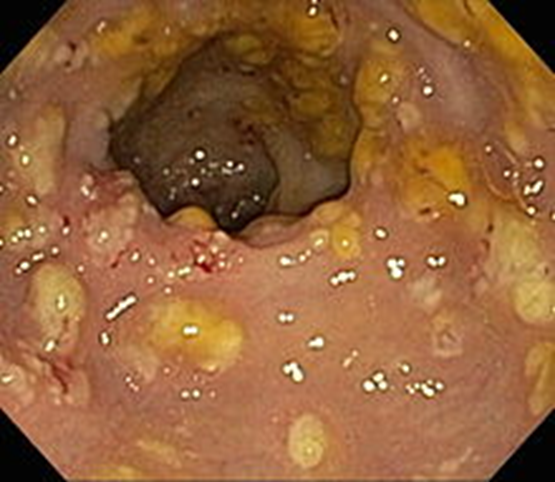 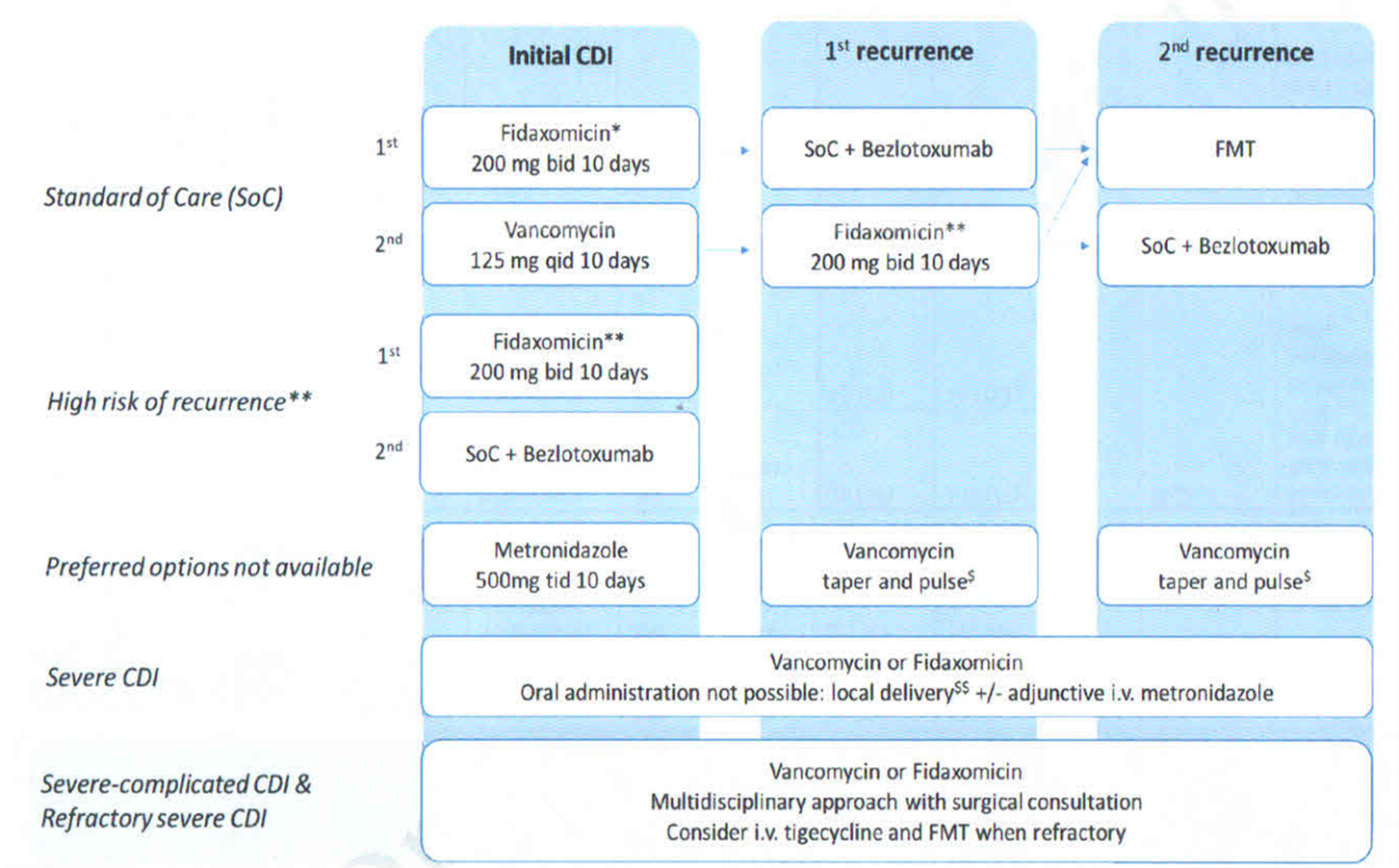 FDX lékem první volby, VAN jako alternativa
MET až když není jiná možnost
Doba léčby vždy 10 dnů.
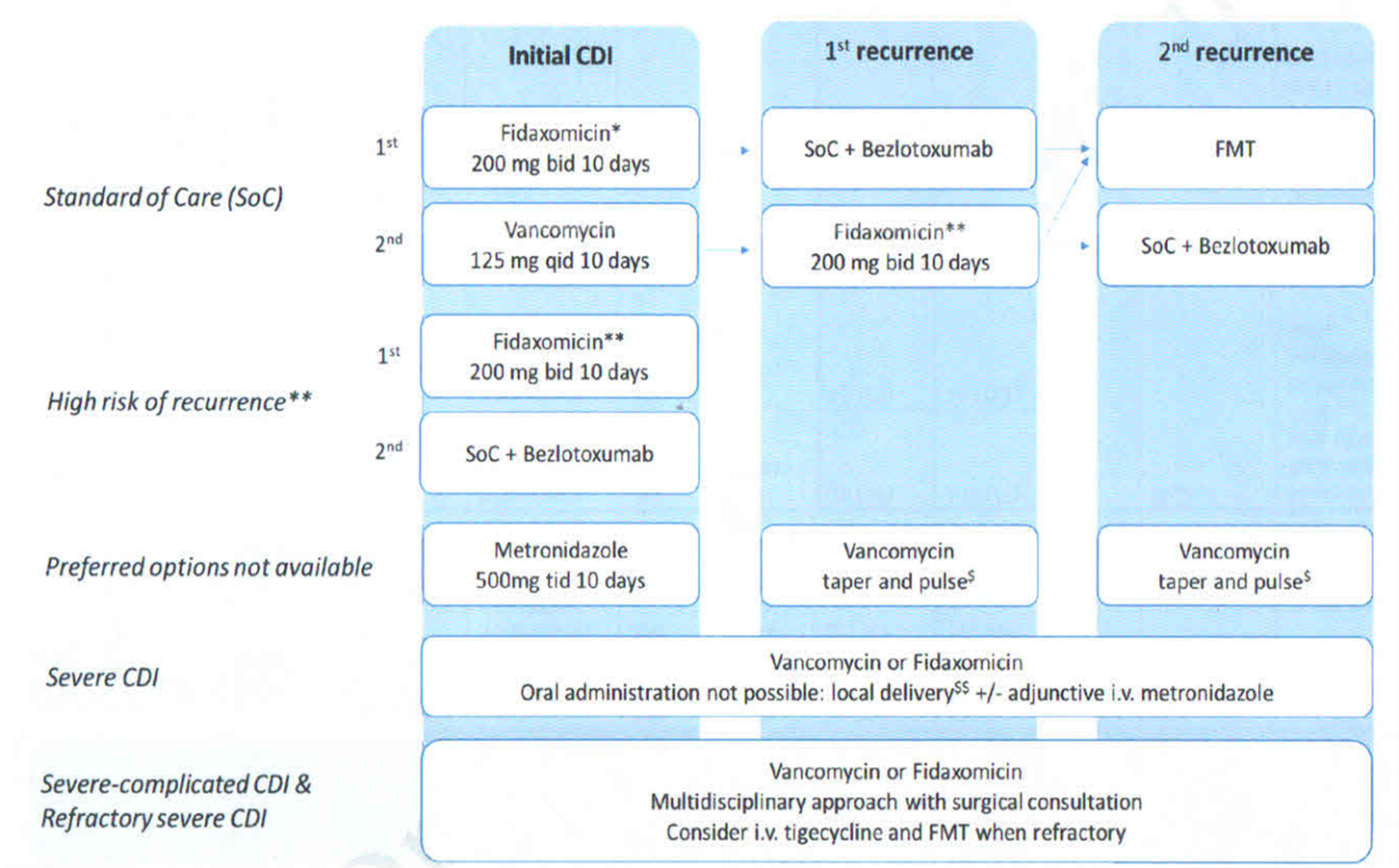 Profylaxe rekurence	(1. ataka → 20 % rekurencí; 2. ataka → 40 % rekurencí!!!)
VAN taper & pulse: 	2 týdny 4x 125 mg, 1 týden 2x 125 mg, 1 týden 1x 125 mg, 		  	        1 týden 125 mg obden, 1 týden 125 mg á 72 hod.
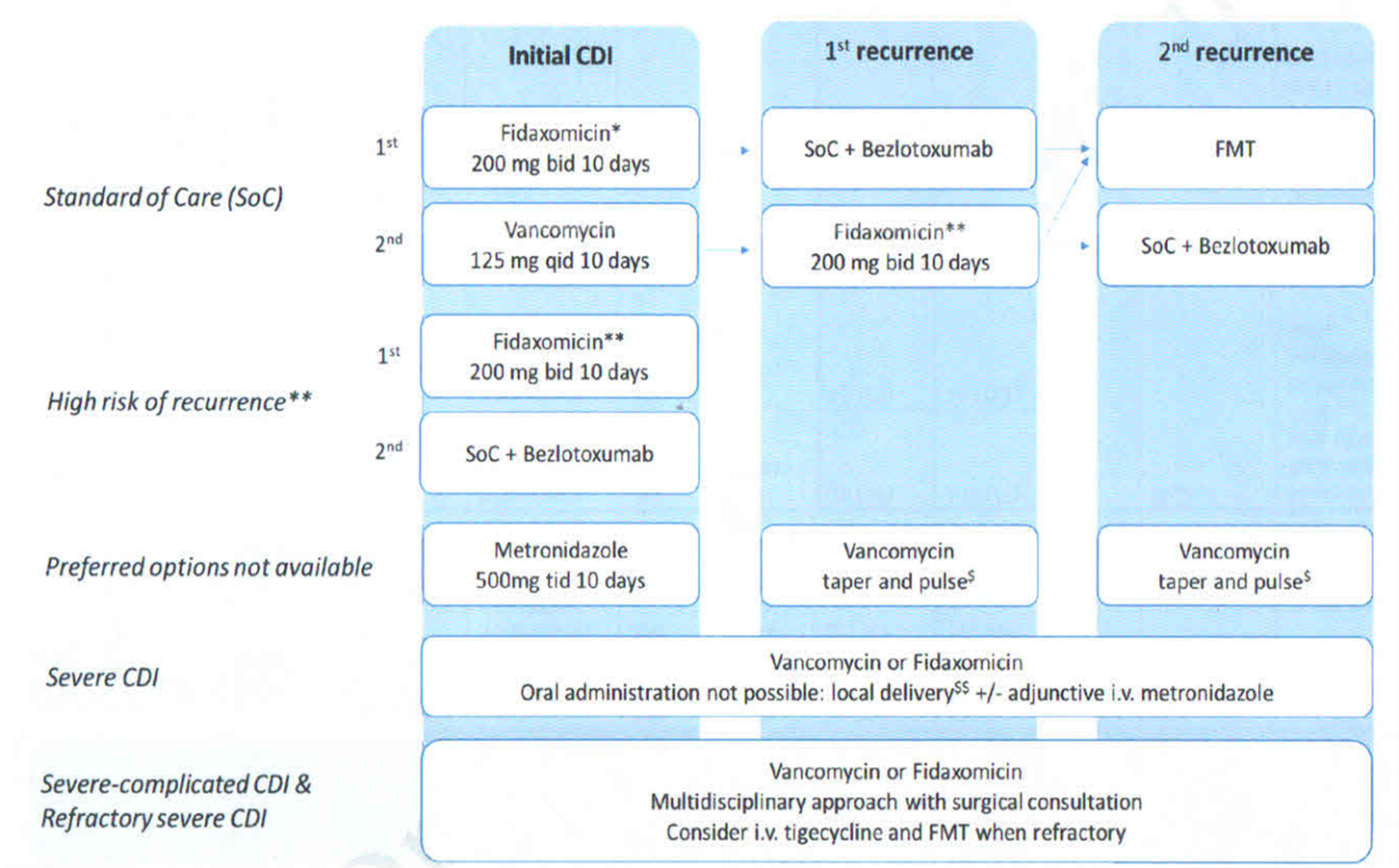 1. ataka → 20 % rekurencí; 2. ataka → 40 % rekurencí; 3. ataka → 60 % rekurencí
Střevní ekosystém je rozvrácen, FDX ztrácí výhodu selektivního působení.
Terapie CDI, když orální léčba není možná
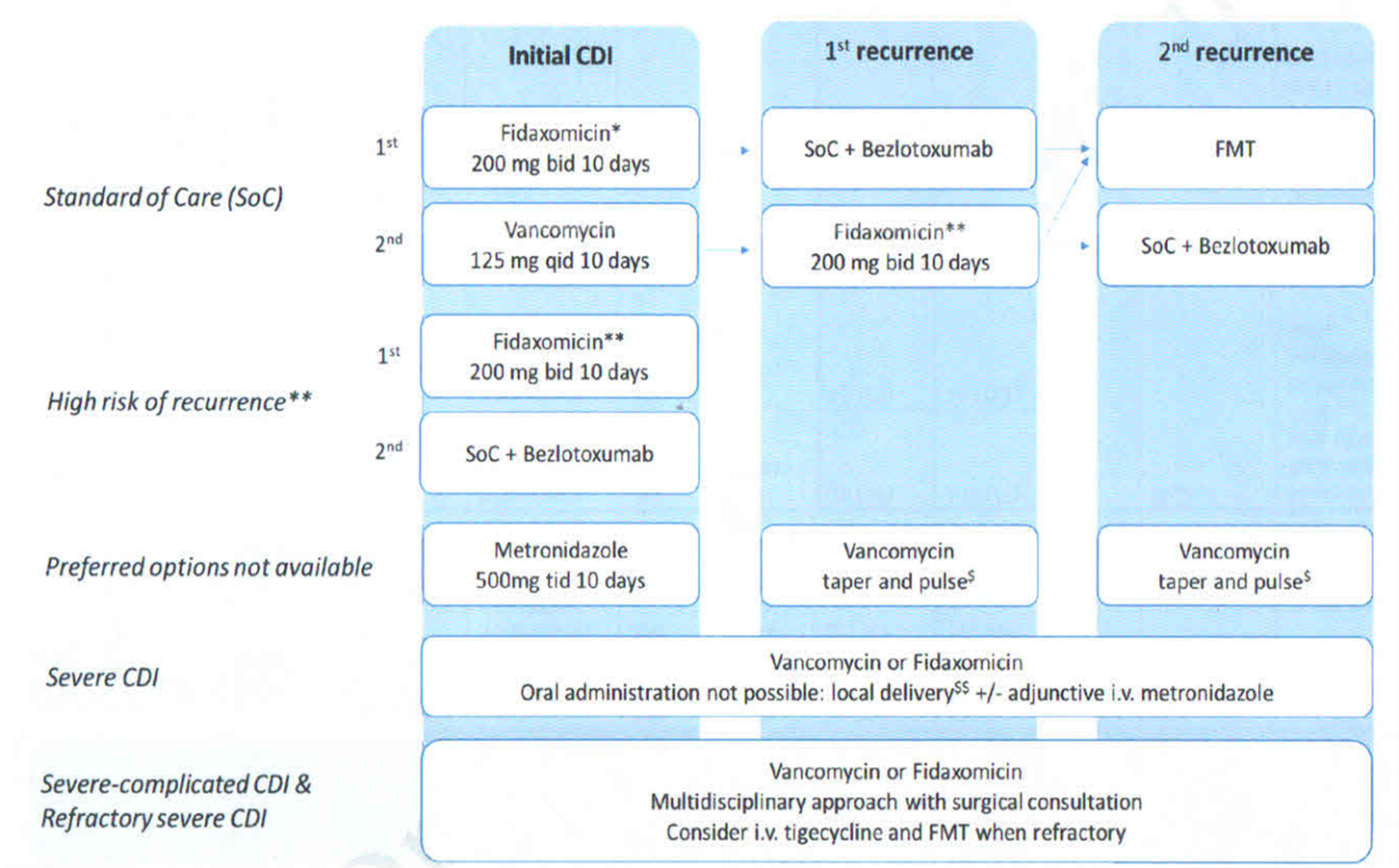 VAN nebo FDX dopravit do tračníku jinou cestou.

K tomu parenterálně MET nebo TIG.
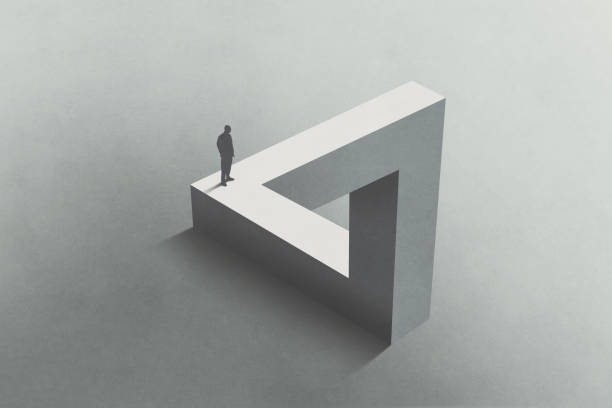 Terapie CDI
Metronidazol: levný, běžně dostupný, ne zcela spolehlivý, nástup 
účinku do 3-5 dnů → vhodný jen pro lehké formy CDI
Významné riziko rekurencí!

Vankomycin: orální podání → nevstřebává se, bez NÚ, spolehlivější 
než MET; nástup účinku do 2-3 dnů. Významné riziko 
rekurencí  lze snížit postupným vysazením ale hrozí riziko VRE!

Kombinace MET + VAN: dobrá účinnost, ale vysoké riziko rekurencí 

Fidaxomicin: úzkospektrý , nevstřebává se z GIT, nástup účinku
obvykle do 24 hod, rekurence vzácné!
                     
                                              MET ˂ VAN ˂ FDX

Probiotika: Neúčinná v léčbě CDI (vyjma S. boulardii), částečně účinná v prevenci!
Terapie CDI
Další léčebné možnosti: 
Rifaximin      
Teikoplanin  
Tigecyklin      
Saccharomyces boulardii (probiotikum)
Infuze Ig		
Fekální bakterioterapie (sonda nebo klysma)

Obecně:
Pokud možno přerušení antibiotické léčby, nebo náhrada méně rizikovým přípravkem

Náhrada tekutin a elektrolytů

Neléčit kolonizaci

Nepoužívat přípravky tlumící peristaltiku
Která ATB vyvolávají CDI?
klindamycin, aminopeniciliny, cefalosporiny 2.-3., FQs

Spektrum účinku (na střevní bakterie)
		        Gram+   Gram- 	anaerobi  C. difficile
klindamycin		(+)	    -	      +	       (+)
ampicilin		 +	  (+)	     (+)	         -
amoxicilin		 +	  (+)	     (+)	         -	
cefuroxim		(+)	    +	       -	         -
ceftriaxon		(+)	    +	       -	         -
ciprofloxacin	    	  -	    +	       -	         -	

ne nutně širokospektrá ATB
klindamycin vs. ciprofloxacin: rozdílné cílové mikroorganismy
Která ATB jsou relativně bezpečná?
1) Ta, která míjejí GIT					
G-PEN, PIP, CTZ, IMI, MER, GPs, AGs, COL, DAP, OFL/LEV, TMP
   
2) Ta, která pronikají do GIT, ale usmrcují i C. difficile
MET, DOX, TIG, CLMF, ... (RIF)




3) Ta, která pronikají do GIT, ale střevní bakterie jsou rezistentní
? COT, makrolidy ??
Khanna S. Do tetracyclines have the potential to reduce the risk of Clostridium difficile infection? Expert Rev Anti Infect Ther. 2018;16(3):183-185.  ... což nebrání riziku kandidové kolitidy
Wieczorkiewicz JT, et al. Fluoroquinolone and Macrolide Exposure Predict Clostridium difficile Infection with the Highly Fluoroquinolone- and Macrolide-Resistant Epidemic C. difficile Strain BI/NAP1/027. AAC 2015;60(1):418-23.
Prevence CDI v nemocnici
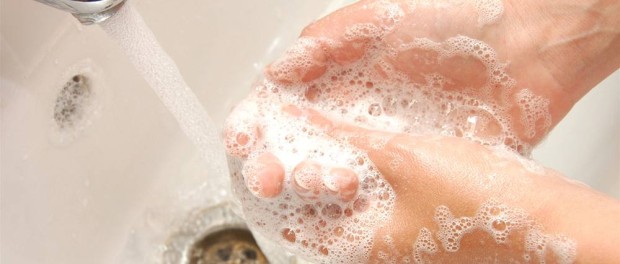 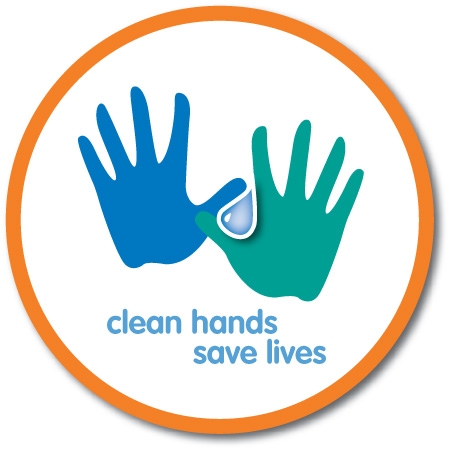 Omezení spotřeby antibiotik

Striktní stanovení pravidel a dodržování epidemiologických 
opatření v případě výskytu průjmových onemocnění 
(maximální pozornost přenosu rukama personálu, odpovídající 
hygienická údržba prostředí, nutnost užití sporicidních 
přípravků, desinfekční látky s obsahem hypochloridu nebo 
aldehydů) …
Rozdělení antibiotik
A) ATB inhibující syntézu buněčné stěny 					(inhibice tvorby peptidoglykanu)
	B) ATB poškozující buněčnou membránu
	C) ATB inhibující metabolismus DNA

	D) ATB působící na úrovni ribozomů			
	E) ATB inhibující různé metabolické dráhy
                              - nitroimidazoly
Nitroimidazoly
Tvoří skupinu heterocyklických látek s pětičlenným kruhem, podobnou  
nitrofuranům. 
Působí na anaerobní látkovou výměnu, což vysvětluje jejich aktivitu  na  
protozoa a anaerobní bakterie.

Mechanismus účinku: Inhibice syntézy nukleových kyselin 
Účinek: baktericidní
Vyučování močí 60-80%
Vylučování stolicí 6-15%
Metabolizovány v játrech,konjugace na antibakteriálně méně účinné  
metabolity
Rezistence: Vzácně u anaerobů, je možná u trichomonád a améb
Farmakokinetika
- po per os podání dochází ke komplexní absorbci
 - Cmax 500mg - 3hod.
- biologický poločas  6-11h
- dobrá absorpce ze střeva -(>90)
- nízká vazba na bílkoviny séra -( <20%)
- dobrá distribuce do tkání (distribuční objem 0,6-1,1 l/kg)
- PAE 1-5 hodin   
- intenzivně se metabolizuje v játrech, vylučuje se ledvinami
Nitroimidazoly vs. benzimidazoly
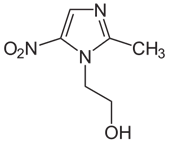 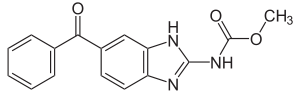 metronidazol
mebendazol
Nitroimidazoly byly objeveny v 50tých letech 20. století, při hledání léku proti vaginální trichomoniáze. 

metronidazol, ornidazol, tinidazol: proti anaerobům a některým prvokům;
azanidazol, nimorazol, propenidazol, secnidazol: proti trichomoniáze, amébiáze; 
benznidazol, megazol: proti jihoamerické trypanozomiáze (Chagasova choroba);
carnidazol, dimetridazol, ipronidazol, ronidazol: pro veterinární účely.

Od nitroimidazolů je nutné odlišit benzimidazoly (albendazol, mebendazol, tiabendazol a další), které slouží jako antihelmintika.
Nitroimidazoly
Humánní medicína

Metronidazol (Efloran,Entizol,Klion…)
Ornidazol(Avrazor)

tinidazol
secnidazol
nimorazol
Veterinární medicína

carnidazol
dimetridazol
ipronidazol
ronidazol
Metronidazol působí jako prodrug, proto je primárně netoxický.
Do bakteriální buňky se dostane difuzí. V silně  anaerobním prostředí  se redukuje (přijímá 1-2 elektrony). V tomto stavu se jako vysoce aktivní  nitrozo-radikál  navazuje na různé struktury v okolí, včetně NK. Tak dojde k irrevezibilnímu poškození buňky. Pokud je ale prostředí aerobní, metronidazol se nemůže redukovat a zůstává neaktivní.
Účinnost
Antiparazitární
        protozoa -G. lamblia, T.vaginalis, E.histolytica, Balantidium coli, Blastocystis hominis)
Antibakteriální – anaeroby
Dobrá účinnost:                                            Rezistence:
                                                               Propionibacterium spp.
Bacteroides spp.                                 Viridující streptokoky
Fusobacterium spp.                            Aktinomycety 
C.perfringens                                       Propionibacteria
Peptococcus spp.                                 Bifidoibacteria 
Peptostreptococcus spp.                    Lactobacily
Veillonella spp.
Eubacterium spp.
Campylobacter spp., H.pylori (??)
M.tuberculosis
Indikace:
- trichomoniáza
- infekce vyvolané Clostridium spp.  
- Bacteroides spp. (celulitidy, abscesy)
- nekrotizující stomatitida + peridontální infekce
- Clostridium diff.- pseudomembranosní kolitida
- profylaxe v chirurgii
- H.pylori v kombinaci 
- Giardióza
Nežádoucí účinky
- nervový systém - perif. neuropatie, křeče, závratě, poruchy vědomí 
- leukopenie, útlum k.d.
- HUS
- stomatitis, kovová chuť v ústech
- GIT – 3% nevolnost, zvracení, nechutenst                                  
 - antabusový efekt (nesnášenlivost alkoholu)
Kontraindikace
- Onemocnění CNS
- Útlum kostní dřeně
- Těhotenství
- Opatrně při onemocněních jater
- Nepít alkohol!
Dávkování
Entizol (metroniodazol) tbl .250 mg, 500 mg,  infuze 500 ml
                                      vag. tbl 500
Avrazor (ornidazol) tbl 500 mg
                                inj.500 ml
U anaerobních infekcí: 2-3x denně 500mg
Trichomonóza, lamblióza: 3x denně 250mg nebo jednorázově 1,5g
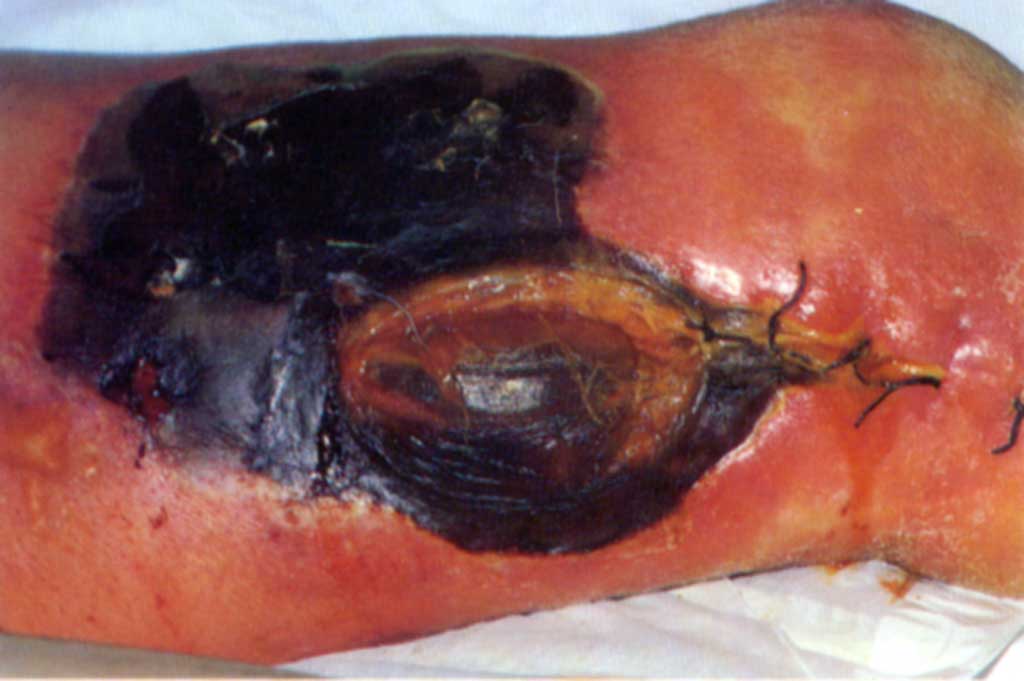 Výskyt anaerobů v organismu
dutina ústní		 50-100 druhů
				108/ml, 50-90% anaerobů

tračník			100-500 druhů
				1011/ml, >99% anaerobů

vagína		             108/ml, 75-90% anaerobů

kůže		              
mazové a potní žlázy
Lékařsky významné rody
Infekce vyvolané anaeroby
plicní absces, empyém
jaterní absces
peritonitida
nitrobřišní abscesy
apendicitida
záněty malé pánve u žen
kousnutí zvířetem 
diabetická noha
klostridiové infekce
aktinomykóza
absces mozku
subdurální empyém
endoftalmitida
paradentóza
infekce zubního kanálku
odontogenní infekce
chronická situsitida, mesotitida, mastoiditida
peritonzilární absces
aspirační pneumonie
Kdy myslet na anaerobní infekci ?
- lokalizace (fyziologická anaerobní flóra)
- zhmoždění, ischémie, cizí těleso, ...
- chronický proces
- infekce sdružená s karcinomem 
- zápach
- tvorba plynu 
- sterilní hnis (zvl. při pozit. mikroskopii)
Mikrobiologická diagnostika
- mikroskopický průkaz
aktinomycéty, klostridia
- kultivace
podmínky odběru a transportu
falešná pozitivita a negativita
- plynová chromatografie, HPLC
- průkaz antigenů, toxinů
- genetické metody
Možnosti léčby
- chirurgie (radikální)
- ATB
- zlepšit dodávku kyslíku, prokrvení tkáně
- komplexní terapie
Antibiotika pro léčbu anaerobní infekce
Obecně: vyšší dávkování, delší dobu

-laktamy	špatný průnik, proto vysoké dávkování

MET, CMF	výborný průnik ale NÚ

KLI 	              dobrý průnik a intraleukocytární transport, dnes riziko  
                              rezistence 


NE: AMG, FQ, COL, COT, CTZ
Mikrobiální osídlení GIT
Žaludek a jícen:
Počet bakterií menší než 103 cfu/ml. Nejsou přítomny obligátně anaerobní bakterie. Mikrobiální flóru tvoří alfa-hemolytické streptokoky, laktobacily, kvasinky a další orální bakterie. Je zde přímá souvislost mezi pH žaludku (normálně 2-3) a počtem bakterií. V případě achlorhydrie u karcinomu žaludku stoupá počet bakterií až na 106 cfu/ml. Rovněž anestezie redukuje množství žaludečních kyselin a podmiňuje vzestup počtu bakterií.
Duodenum a jejunum:
Počet bakterií se pohybuje v rozmezí 102-104 cfu/ml. Primárně se jedná o streptokoky a laktobacily, bakterie orální mikroflóry a vzácněji enterobakterie a bakteroidy.
Mikrobiální osídlení GIT
Tenké střevo:
počet bakterií stoupá až na 106 cfu/ml. Laktobacily a streptokoky stále dominují.V terminální části se zhruba ve stejném poměru nachází enterobakterie a bakteroidy.
Tlusté střevo:
Celkový počet bakterií v tlustém střevě dosahuje 
    108 x 1012-14 cfu/mg suché stolice. Anaerobní bakterie významně převažují nad aerobními. Mezi nejčastější bakterie patří bakteroidy, klostridia, eubakterie, bifidobakterie, anaerobní koky, escherichie, streptokoky, enterokoky a jiné. Celkový počet jednotlivých druhů dosahuje téměř 500.
Intraabdominální infekce
většinou způsobeny insuficiencí stěny GIT   
         
- peritonitidy (primární, sekundární, terciární), 
- lokalizované abscesy 
- náhlé příhody břišní
Primární peritonitida (není spojena s  chirurgickým výkonem)
- Difúzní  bakteriální infekce bez ztráty integrity GIT.
- Často vzniká  hematogenně nebo lymfogenně.
- Zpravidla vyvolána jedním bakteriálním druhem (monomikrobiální)  
- Etiol.agens: Escherichia coli , Enterococcus sp. 
                        Streptococcus pneumoniae, Streptococcus pyogenes

- Terapie: chráněné aminopeniciliny, cefalosporiny II. event. III.g.
                  piperacilin/ tazobaktam…
Sekundární peritonitida, terciální peritonitida
způsobená průnikem bakteriálních patogenů z gastrointestinálního traktu do peritoneální dutiny, porušenou nebo i celistvou stěnou střevní, je vždy smíšenou infekcí   (aerobní i anaerobní střevní bakterie), TP často po intervenčních výkonech v dutině břišní nejvyšší letalita 
    V prevenci infekcí v místě operačního výkonu má důležitou roli profylaktická  aplikace antibiotik.
    Terapie: 
     chráněné aminopeniciliny, cefalosporiny II. event. III.g.+ metronidazol, linkosamidy + aminoglykosidy, piperacilin/ tazobaktam, karbapenemy, tigecyklin
    + v některých situacích event. aminoglykosidy, ampicilin
Intraabdominální absces
Typické lokalizace – subfrenické prostory, Douglasův prostor
Terapie komplexní, bez chirurgické intervence ATB bez efektu
Vždy smíšená etiologie s převahou anaerobů

Terapie:
     chráněné aminopeniciliny, cefalosporiny II. event. III.g.+ metronidazol, linkosamidy + aminoglykosidy, piperacilin/ tazobaktam, karbapenemy, tigecyklin
Zásady správné antimikrobiální  profylaxe v   chirurgii
„Může existovat větší protikladnež nemoc získaná v nemocnici?Je to zlo, které člověk získá tam,kde chtěl být svých neduhů zbaven .“                                  J . P. Frank
Johann Peter Frank, Litografie od Adolfa Friedricha Kunike, 1819
Role antibiotické profylaxe
- Snižuje riziko výskytu infekčních komplikací v operační ráně
- Jednoznačně ale nesnižuje u pacienta riziko jiných typů infekce
- Antibiotická profylaxe  tvoří 20% celkové spotřeby antibiotik v   nemocnicích 
- Iracionalita v předepisování  antibiotické profylaxe je přes 50%

 - Jenom správně indikovaná, vhodně zvolená  a adekvátně  
    provedená profylaxe je opravdu efektní ve snížení rizika infekce
Riziko infekce v místě chirurgického výkonu
dávka bakteriální kontaminace x virulence             
Riziko ICHV =   ---------------------------------------------------------------

                              odolnost pacienta

Pronikavý nárůst rizika vzniku IChV je při kontaminaci 105 a více  
buněk v 1g tkáně, při implantaci cizorodého materiálu klesá infekční  
dávka na 10 2/1 g.

- Pozor na přítomnost umělého materiálu (kloubní náhrady,    
  chlopně, pak stačí mnohem menší bakteriální nálož)
- Pozor na různé  komorbidity pacienta

 Pooperační podání antibiotik nemůže nahradit správné ošetřovací  
 techniky!
Antibiotická profylaxe - efektivita
Antibiotická profylaxe je efektní jen při striktním dodržování  
základních parametrů:
  - vhodná indikace ve vztahu k příslušnému chirurgickému výkonu
  - správná volba konkrétního antibiotika
  - správné načasování první podané dávky antibiotika
  - správná dávka konkrétního antibiotika dle hmotnosti pacienta
  - adekvátní délka antibiotické profylaxe
Indikace antibiotické profylaxe
Rozdělení operačních ran (dle rozsahu bakteriální kontaminace v průběhu výkonu):

Čisté – riziko ranných infekcí na úrovni 1-2%
Kontaminované – rána silně kontaminována již před operací, riziko ranných infekcí je 50% a více
Čisté kontaminované – v průběhu operace je otevřen urogenitální, gastrointestinální nebo tracheobronchiální systém, riziko ranných infekcí je až 20%
Indikace antibiotické profylaxe
Čisté operační rány- antibiotická profylaxe není indikována (pouze při riziku velmi nebezpečných infekcí např. vaskulární výkony s použitím prostetického materiálu
Kontaminované operační rány, kdy tkáně jsou již před výkonem v kontaktu s infekčním materiálem , potom už mluvíme o terapeutickém podávání antibiotik
Čisté kontaminované rány, kdy v průběhu operace může dojít nebo dojde ke kontaminaci infekčním agens – antibiotická profylaxe je indikována
Parametry pro vhodné antibiotikum v profylaxi -účinnost
Dobrý průnik do operovaných tkání
Účinnost na bakteriální spektrum pravděpodobně přítomné v 
operačním poli
   - Znalost nejčastějších bakteriálních původců infekcí v daném   
      místě, znalost pacientovy mikroflóry (až 95% bakteriální 
      kontaminace operačních ran je endogenní kontaminace)
    - Znalost lokální mikrobiologické situace na příslušném oddělení, tj   
      případné nozokomiální kmeny(asi 5% případů tvoří exogenní 
      zdroje)
Parametry pro vhodné antibiotikum v profylaxi - dávka
Dávka podaného antibiotika musí odpovídat tělesné hmotnosti   
pacienta

Pozor na SPC!

Doporučená dávka v dětském věku se počítá na 1kg tělesné  
hmotnosti, ale u dospělých  je jednotná dávka bez rozdílu váhy!
Parametry pro vhodné antibiotikum v profylaxi – délka profylaxe
Dnes se doporučuje pouze jediná předoperační dávka antibiotika
   - současný přístup je ověřený metodami medicíny založené na důkazech u naprosté většiny indikací
   - aplikace další dávky během operace jen v přesných indikacích
Podávání antibiotik profylakticky déle než 24 hod.
- Přináší vysoké riziko superinfekce
- Přináší řadu dalších negativních účinků
- Zvyšuje riziko selekce rezistentních kmenů
- Zvyšuje celkově vynaložené náklady


             Nepřináší žádný další protektivní  účinek!
Zásady racionální antibiotické profylaxe-shrnutí
- Rozhodujícím obdobím pro vznik infekce je doba trvání výkonu a následující 3-4 hod (chráněné koagulum)
- ATB nutno aplikovat i.v. asi 20-  30 min. před výkonem  (před incizí), většinou v úvodu do anestezie s premedikací
- Při operačním výkonu delším než 3 hodiny a při ztrátě krve větší než 1,5 litru krve, je třeba na sále aplikovat další dávku  ATB  (biologický poločas ATB =doba, za kterou klesne množství farmaka v těle =koncentrace v krvi na polovinu počáteční hodnoty)
- V ostatních případech  antibiotická profylaxe zahrnuje pouze jednu dávku antibiotika 
- Není prokázáno zvýšení incidence SSI- Surgical Site Infection s opakováním dávky antibiotika (mimo některých výkonů ortopedie a kardiochirurgie).
- ATB baktericidní, netoxická s vhodnou farmakokinetikou
- Aplikace ATB po operačním výkonu je z hlediska profylaxe neúčinná
Chirurgická profylaxe u rizikových pacientů
U chirurgických výkonů, kdy antibiotická profylaxe není  
doporučena je třeba zohlednit rizikové skupiny pacientů:

- věk nad 70 let
- špatné výživové podmínky nebo obezita
- diabetes mellitus
- pacienti s chopenní náhradou, kloubní náhradou,   
  implantovanou cévní protézou, pacemakerem
- pacienti po transplantaci
- pacienti po chemoterapii, kortikodependentní, imunosuprimovaní a neutropeničtí
Doporučený způsob profylaxe s ohledem na chirurgický výkon
Chirurgický výkon                                 Infekční agens                              Profylaxe

Traumatologie                               klostridia, stafylokoky                       PEN,OXA, CEF I,Avrazor 
Ortopedie                                       stafylokoky                                         OXA,CEF I.     
Cévní CH                                         stafylokoky                                         OXA, CEF I.
Hrudní CH jícen                             smíš. aer.i anaer. flora                       AMC/AMS, CEF II. 
plíce, mediastinum                             
                                                               
Koronární bypass, náhrada chlopně,             dtto                                           dtto
ostatní kardioch.výkony na  ot.hrudníku: 
Pacemaker implantace:                stafylokoky, korynebakterie                CEF I. CEF II.  

  
Abdominální CH
           
gastroduod.                            smíš. aer. i anaer. flora                           AMC/AMS,CEFII.,Avrazor
hepatobil.                                      dtto                                                                dtto, 
apendektomie                               dtto                                                                dtto, 
 kolorektální                            převážně anaerobní flora                                  dtto
Chirurgický výkon                                 Infekční agens                              Profylaxe

Gynekologie                                                                                        
                                                (hysterektomie smíšená aerobní      AMC/AMS, CEF II.                                                                                                             
                                                 i anaerobní flóra,                                Avrazor 
                                                 enterokoky, SRAG)

Urologie                                                                                                          
      nefrektomie                            enterobakterie                             AMC/AMS,AMP, COT 
      cystektomie                            enterokoky                                                  dtto 
      endoskopické výkony                   cílená kultivace, terapie, profylaxe, 
      rekonstrukční výkony                                            dtto
Profylaxe - dávkování vzhledem k váze pacienta
Dávkovací interval

- Cefazolin          1g i.v. do 70 kg                                       4 hodiny                     
                           2g i.v. nad 70kg
                           3g i.v. nad 120kg
- Cefuroxim        1,5g i.v. do 70 kg                                   4 hodiny
                           3g i.v. nad 70 kg
- Metronidazol     500mg do 90 kg                                 není třeba 
                           1000 mg  nad 90 kg
- AMP/SLB          1,5g i.v. do 70 kg                                  2 hodiny
                           3g i.v. nad  70kg
                                   nebo 
- AMP/SLB          1,5g i.v. do 70 kg 
                            1,5g+AMP 1g nad 70 kg 
                            1,5g+AMP 2g nad 90 kg    
                                  nebo
- AMO/CLA           1,2g i.v. do 70 kg                                   2 hodiny 
                             1,2g+AMP 1g nad 70 kg 
                             1,2g+AMP 2g nad 90 kg
Profylaxe - dávkování vzhledem k váze pacienta – při alergii k betalaktamům
Dávkovací interval

Vankomycin     1 g do 90 kg                                       není třeba 
                         1,5g nad 90 kg
Klindamycin      600 mg  do 90 kg                              6 hodin                                
                         900 mg nad 90 kg
Gentamicin         5mg/kg                                            není třeba 
Ciprofloxacin      400 mg do 90 kg                             není třeba 
                           600 mg nad 90 kg
Závěr profylaxe
Antibiotika představují veliký selekční tlak, antibiotická profylaxe  
tvoří 20% celkové spotřeby antibiotik v nemocnicích
 
-  Nepřekračovat bez příčiny povolenou dobu podání profylaxe (dnes jedna dávka)
-  Při delších  chirurgických výkonech a větších ztrátách krve správné načasování dalších dávek (biologický poločas)
-  Profylaxe není terapie, jde o chráněné koagulum
 
Nejčastější chyby v profylaxi jsou poddávkování a překračování  
povolené doby profylaxe (selekce rezistentních  kolonií)
Děkuji vám za pozornost a přeji vám, aby vám  budoucí lékařská práce přinášela po celý profesní život jenom radost a uspokojení